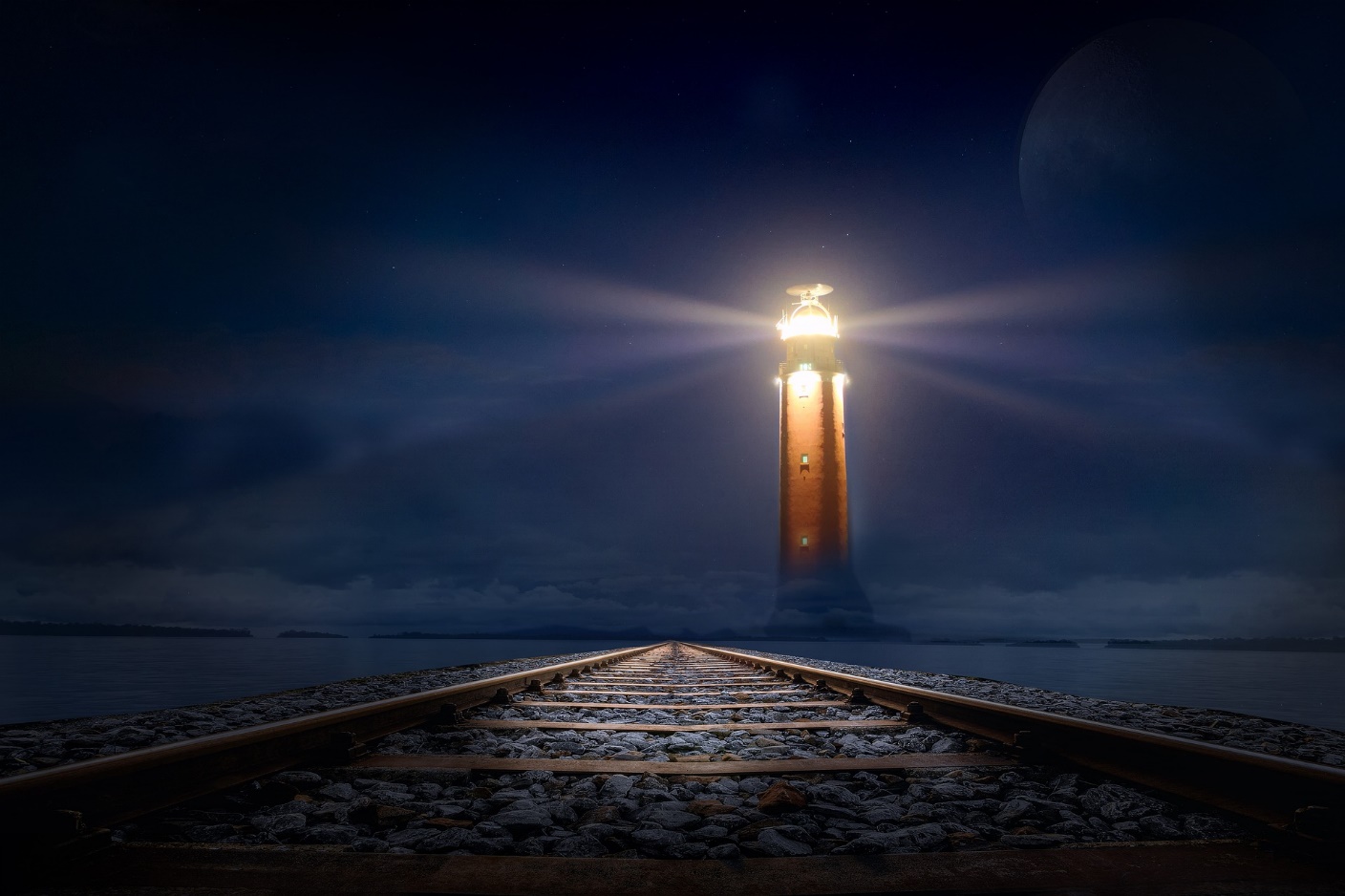 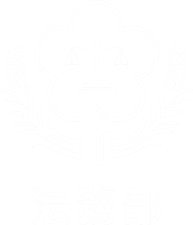 黑夜中絕不消失的光亮
台鐵太魯閣408車次列車翻覆後
法務部相關作為說明
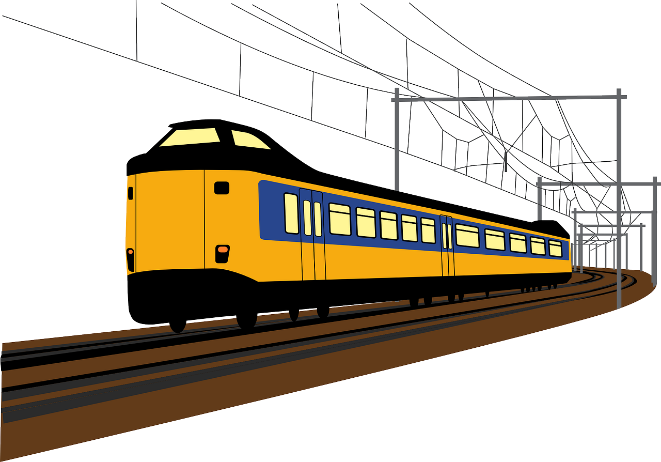 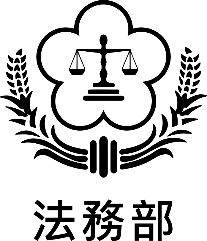 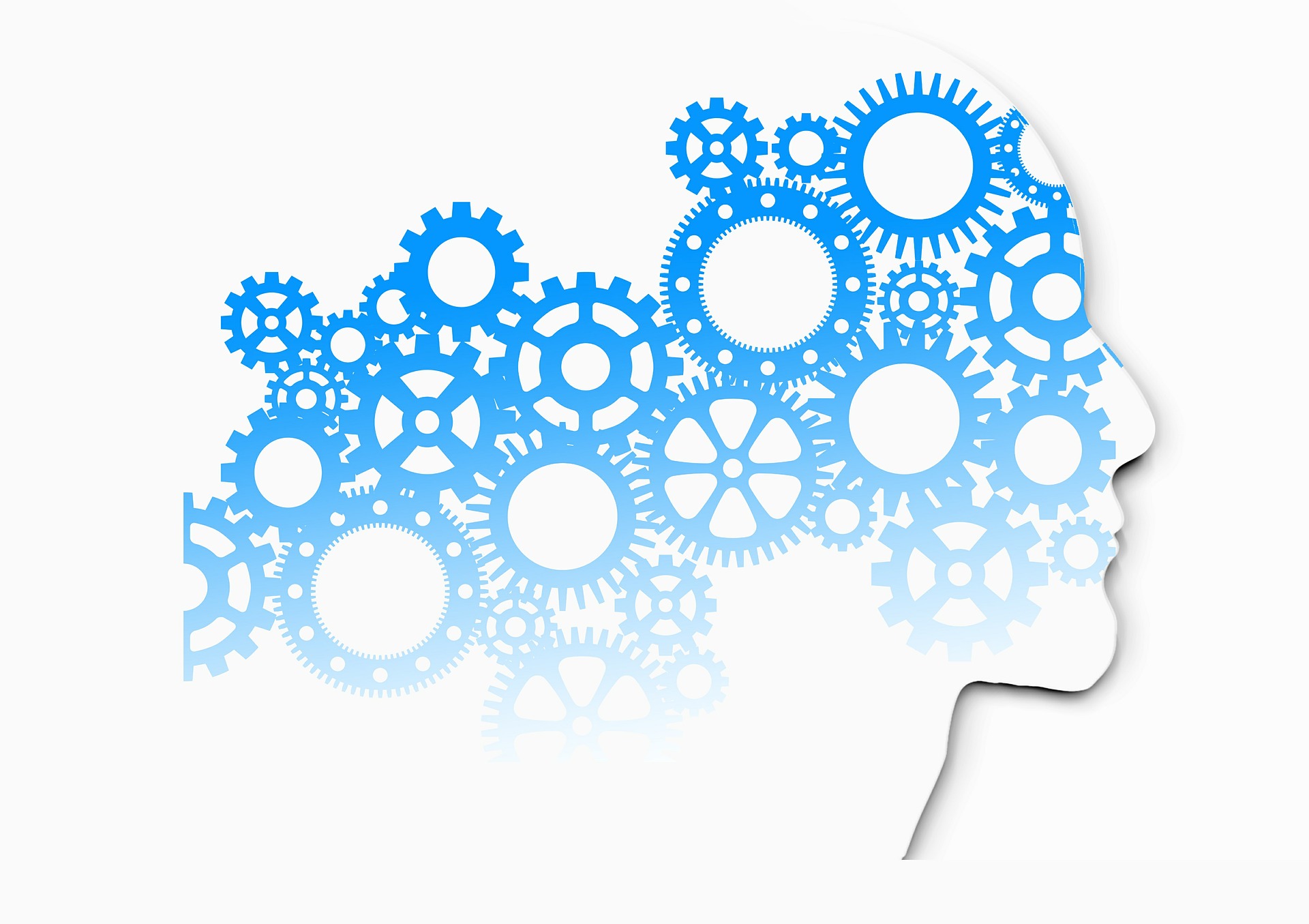 統一指揮調度
因應作為
法務部蔡部長非常重視，責成臺灣高等檢察署邢泰釗檢察長協調調度。
相驗情形
蒐證調查
緊急應變小組
花蓮地檢署俞秀端檢察長開啟緊急應變機制，立即指示主任檢察官周芳怡、主任檢察官曾開源及相關人員處理本件重大事故相關事宜。
查明刑責
結語
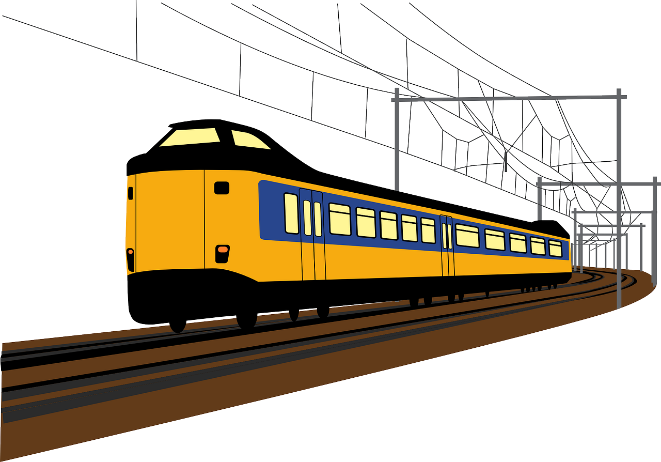 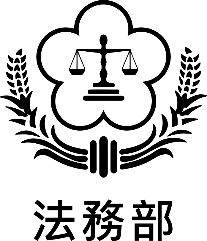 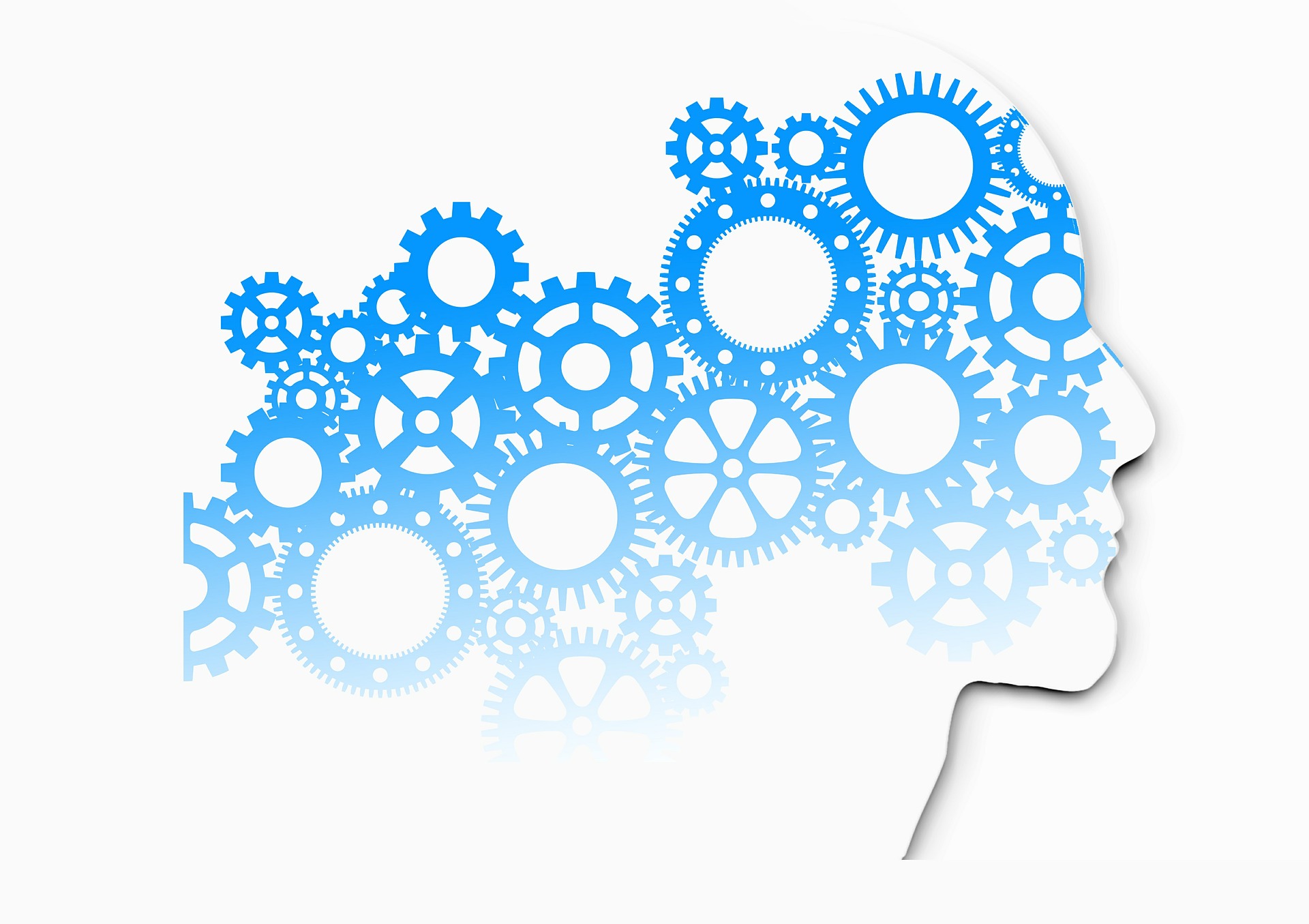 設立聯繫窗口
因應作為
行政院「0402臺鐵408次太魯閣號事故 陸上重大交通事故中央災害應變中心」成立，檢察司長率同（主任）檢察官進駐，居間聯繫花蓮地檢署與應變中心，並提供法律意見。
相驗情形
蒐證調查
後續究責
結語
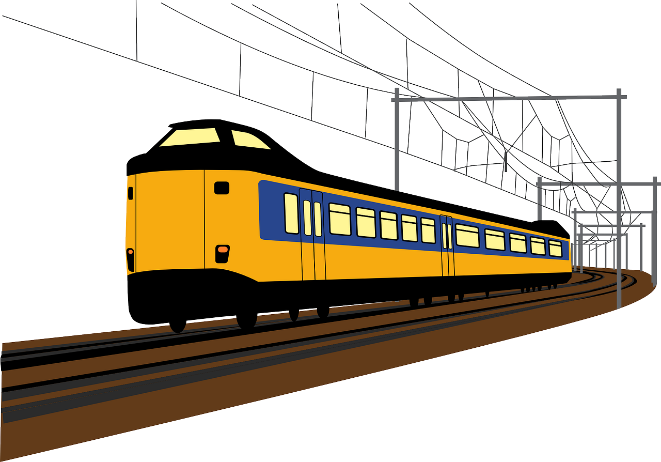 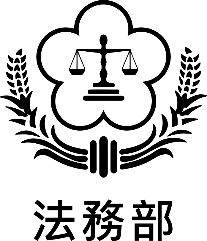 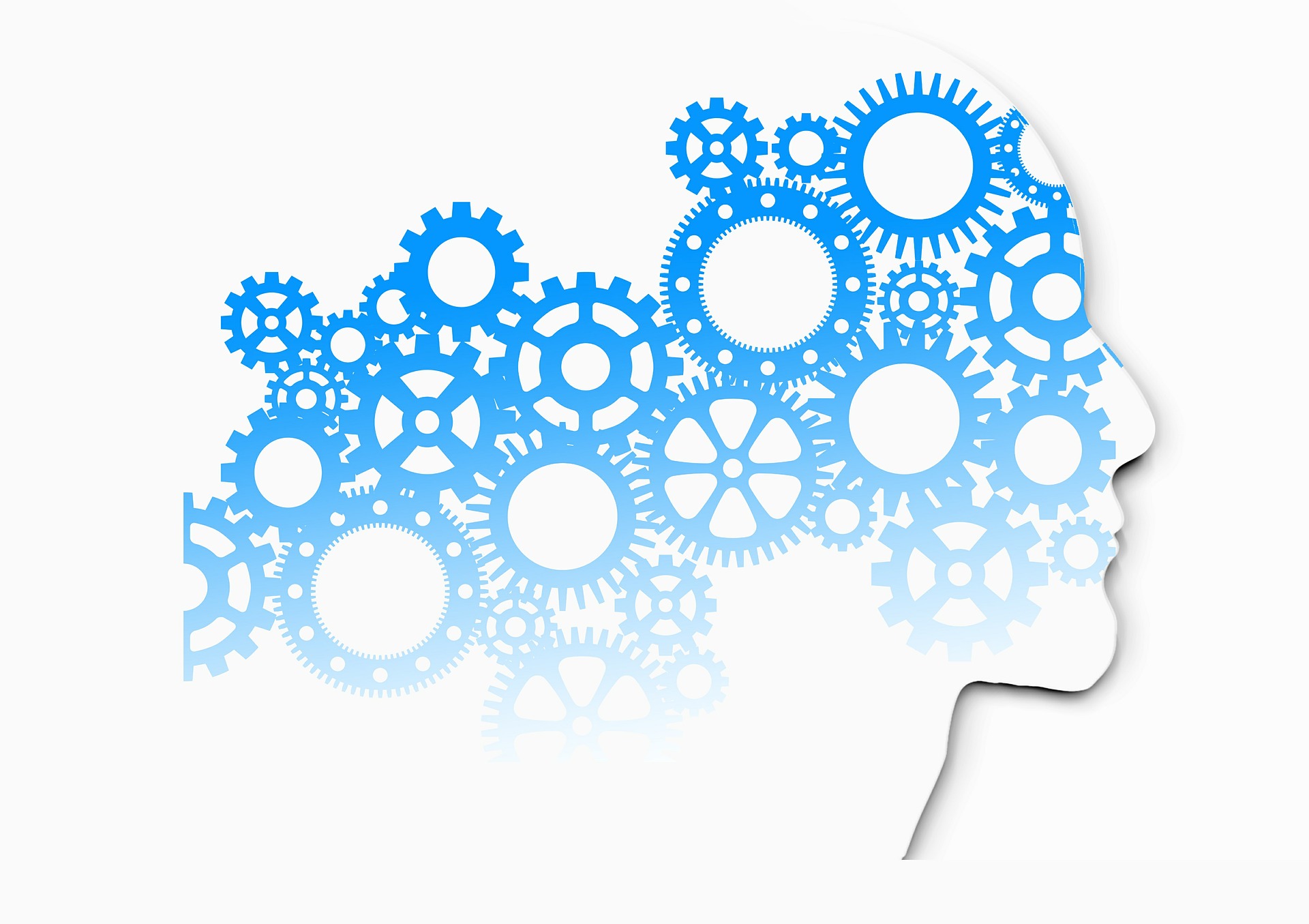 進駐事故現場
因應作為
曾開源主任檢察官於第一時間率同檢察官赴現場指揮處理，封鎖現場追查事故原因。
相驗情形
蒐證調查
妥處相驗事宜
花蓮地檢署5組檢察官，高檢署亦協調臺北、宜蘭、臺東地檢署支援，24小時辦理相驗工作。
後續究責
結語
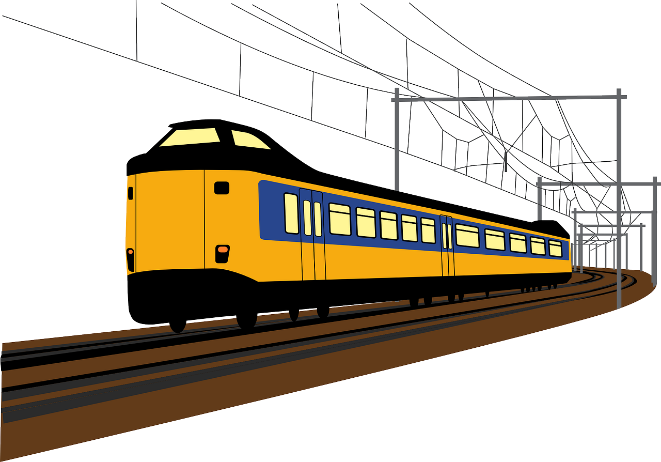 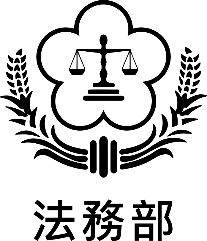 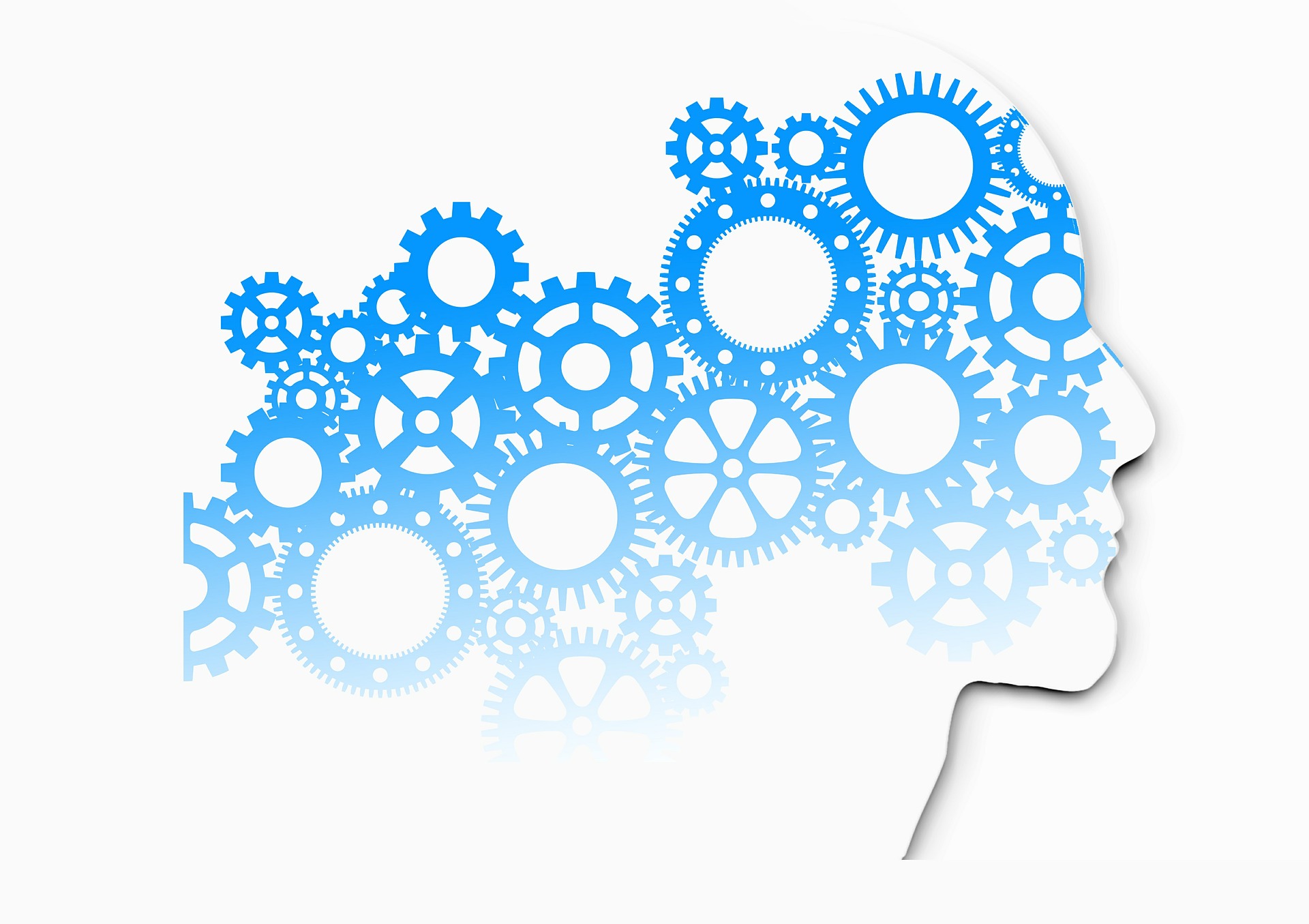 家屬關懷慰問
因應作為
臺高檢署邢檢察長會同財團法人犯罪被害人保護協會花蓮、臺東、宜蘭、新北分會人員，前往對家屬做適當關懷及協助。
相驗情形
蒐證調查
後續究責
結語
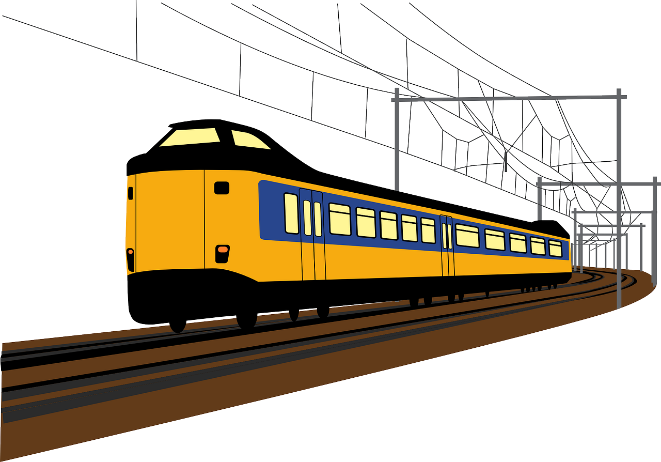 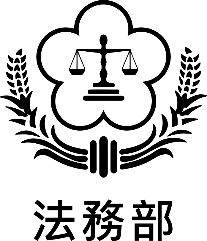 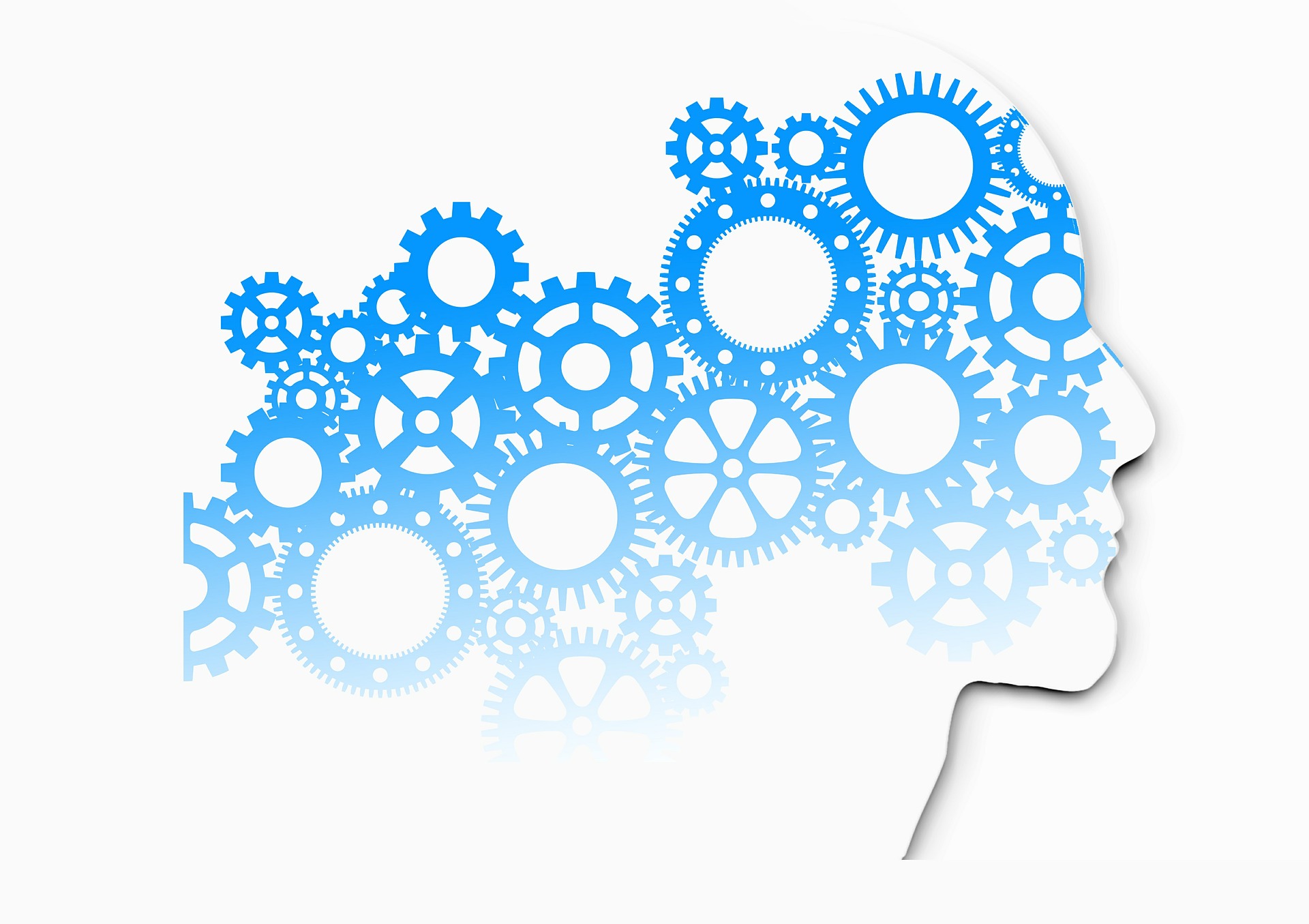 法醫所日夜鑑定
動員16人
27小時（0403-0730至0404-1030）
完成129DNA檢驗（遺體90件與家屬39件）比中25人，提出44份報告。
因應作為
相驗情形
最新相驗進度
蒐證調查
後續究責
結語
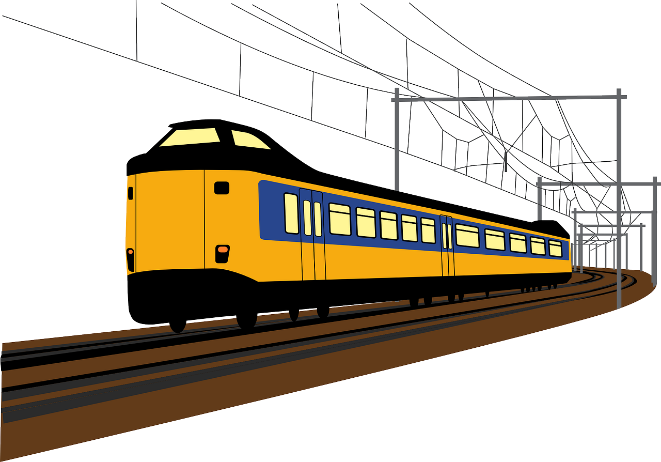 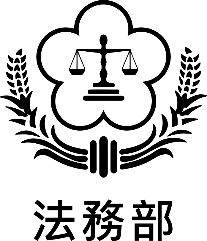 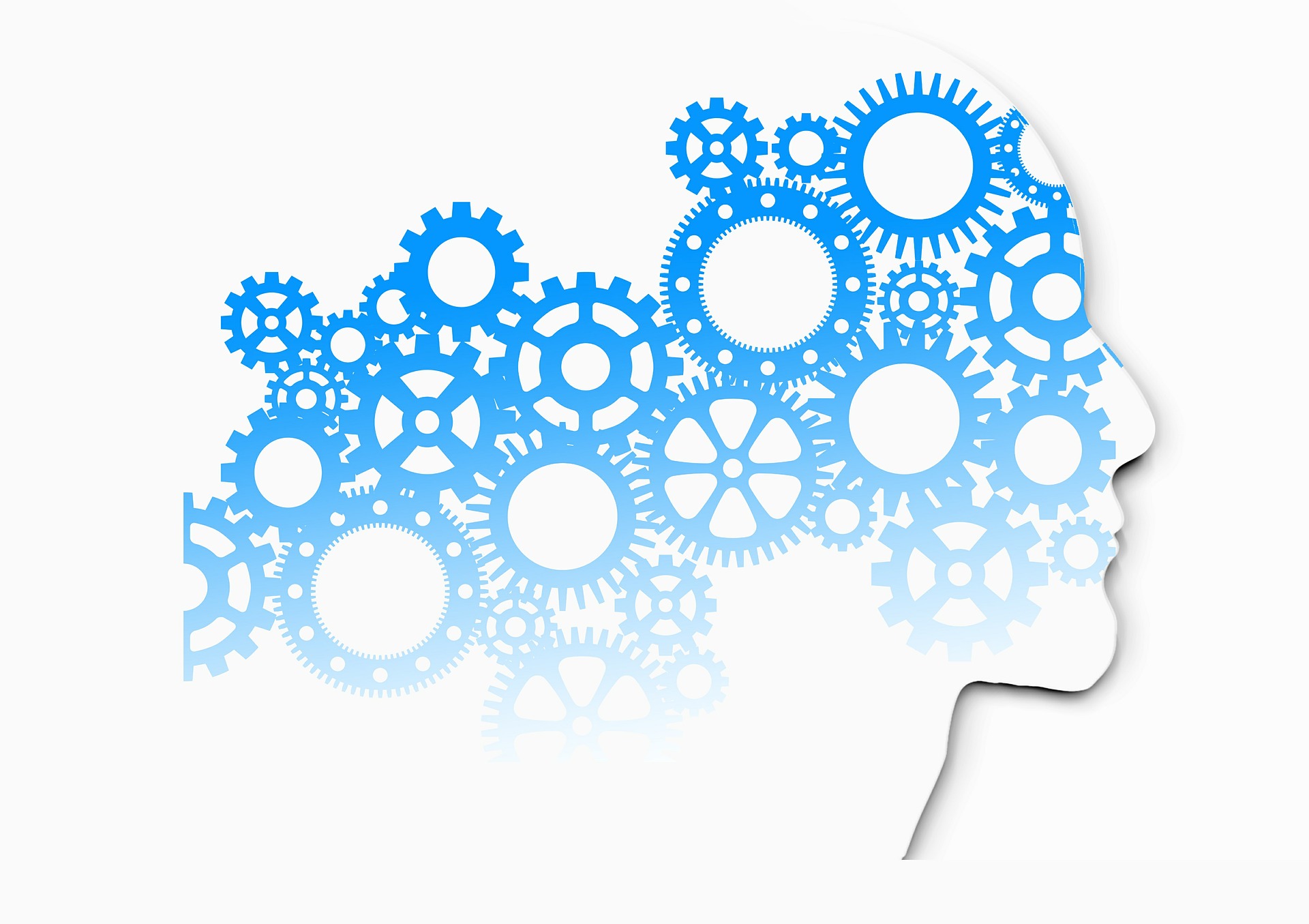 便利家屬指認
1.花檢：派員在花蓮殯儀館24小時協助指認
2.北檢：指認中心（目前已有2人使用）
3.東檢：指認中心
因應作為
相驗情形
蒐證調查
後續究責
結語
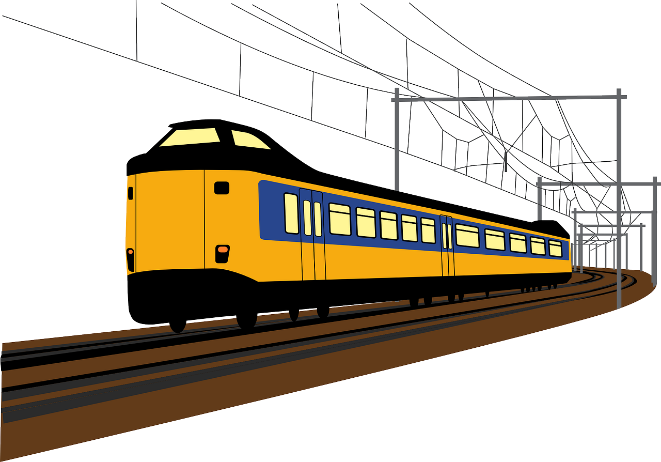 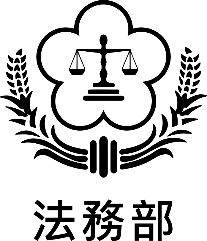 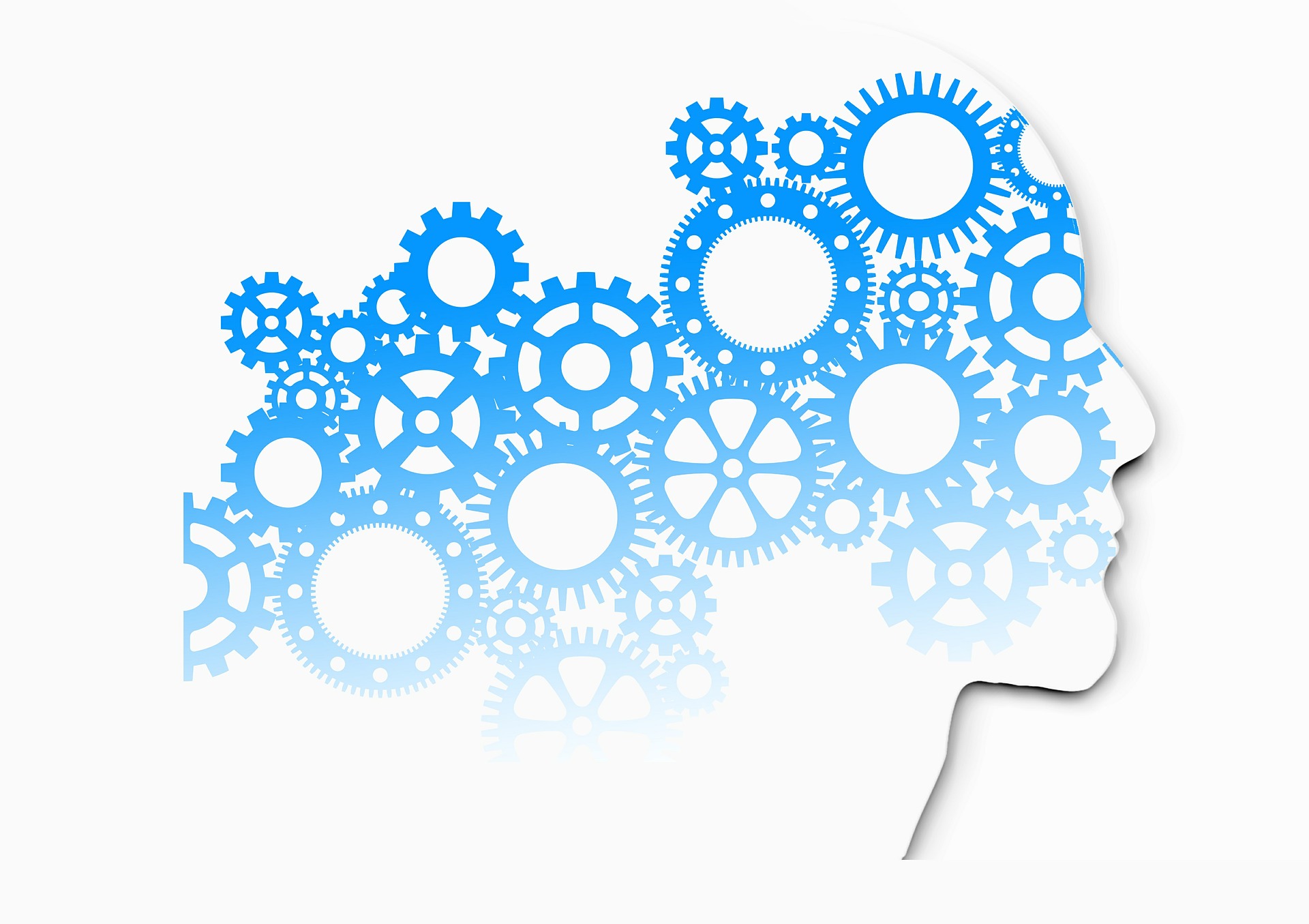 因應作為
相驗情形
蒐證調查
後續究責
結語
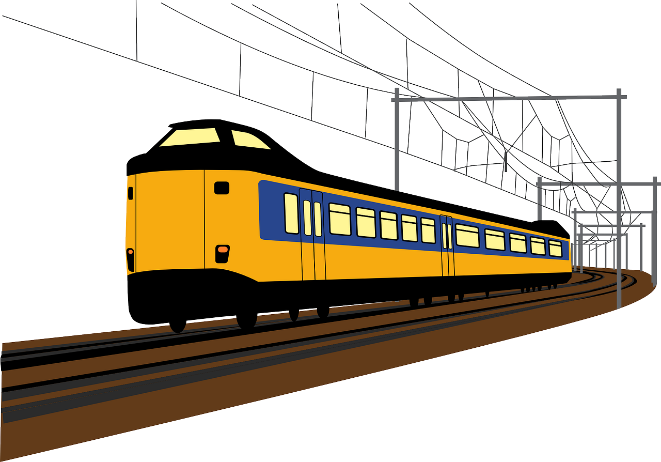 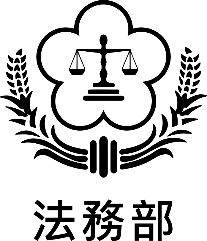 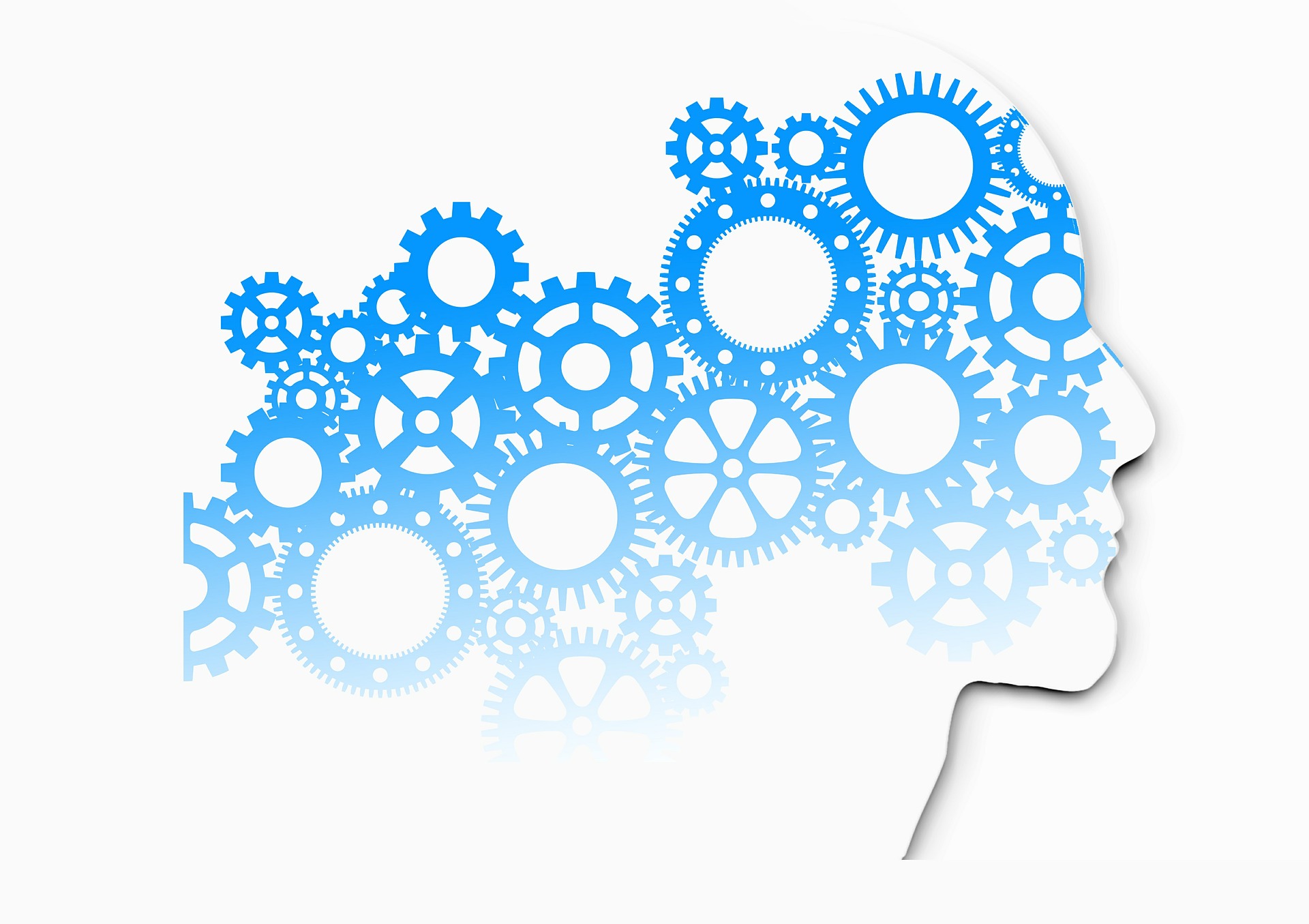 因應作為
相驗情形
蒐證調查
後續究責
結語
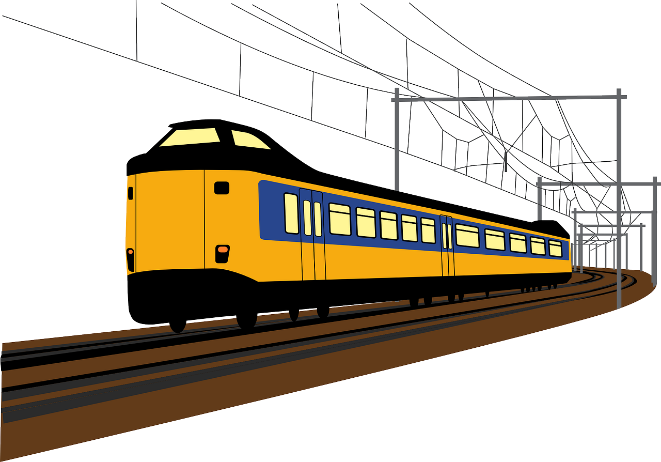 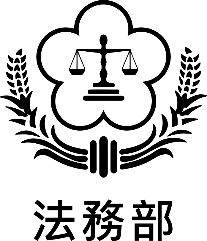 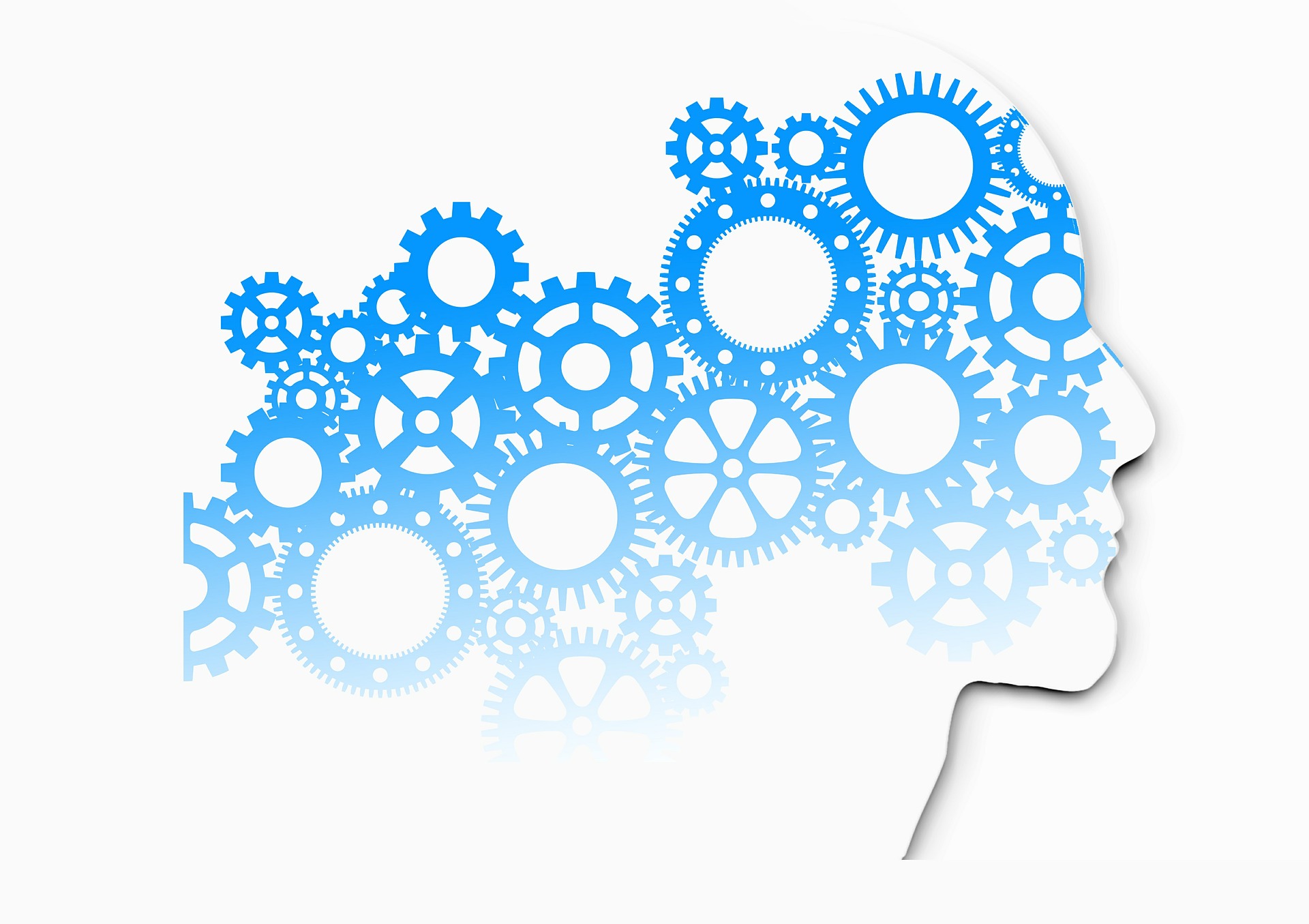 因應作為
相驗情形
蒐證調查
後續究責
結語
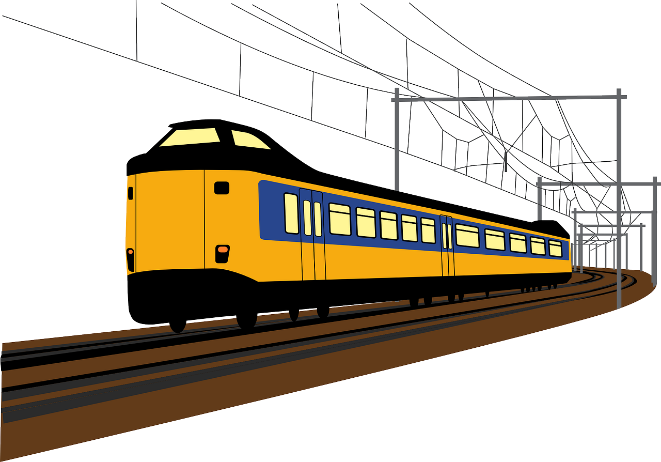 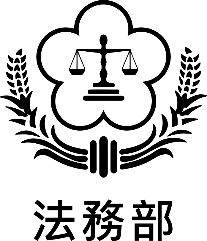 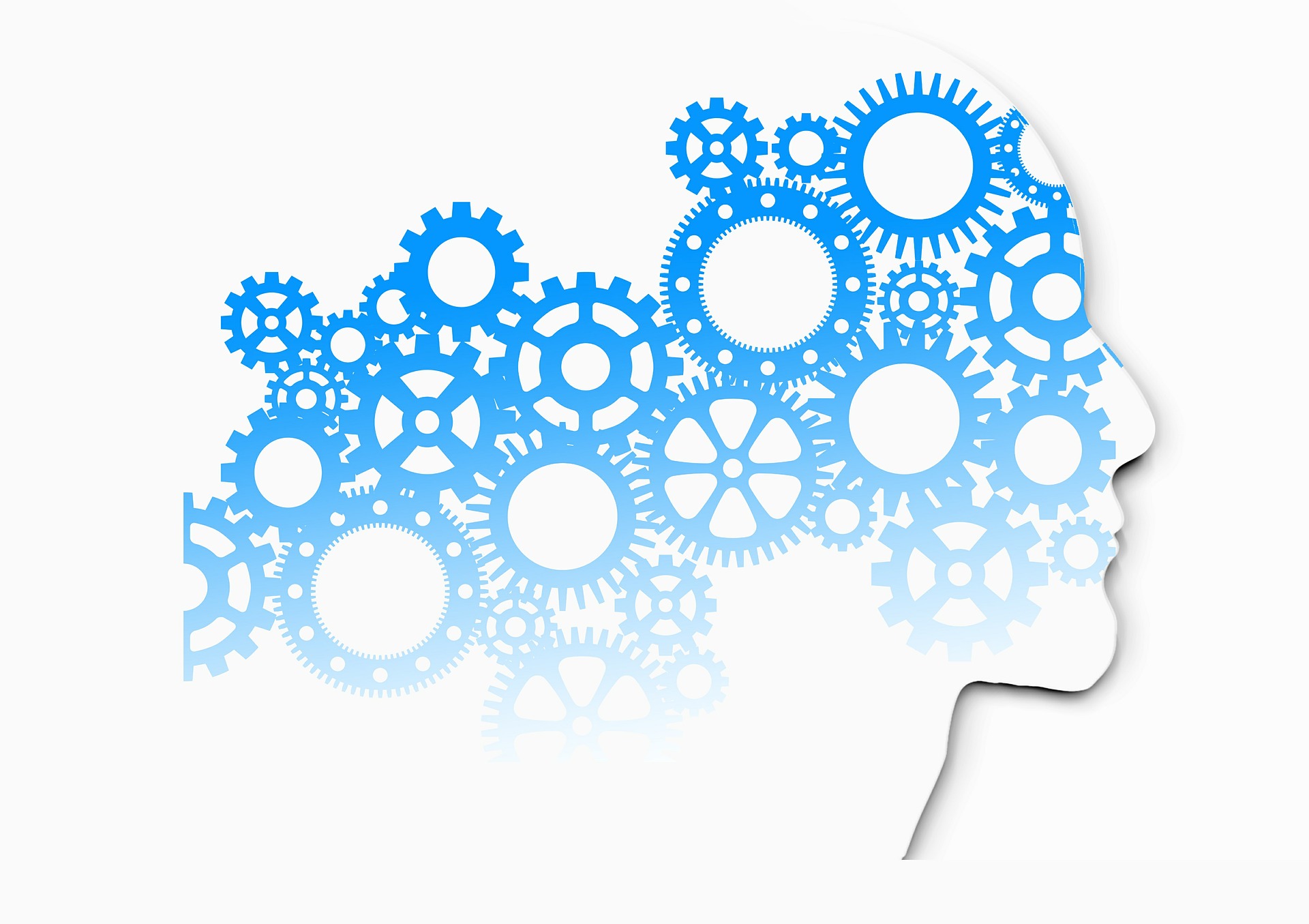 因應作為
相驗情形
蒐證調查
後續究責
結語
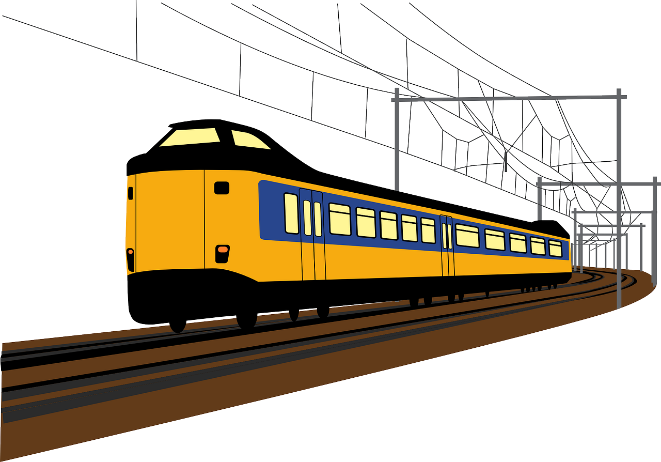 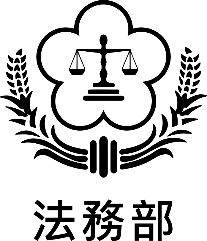 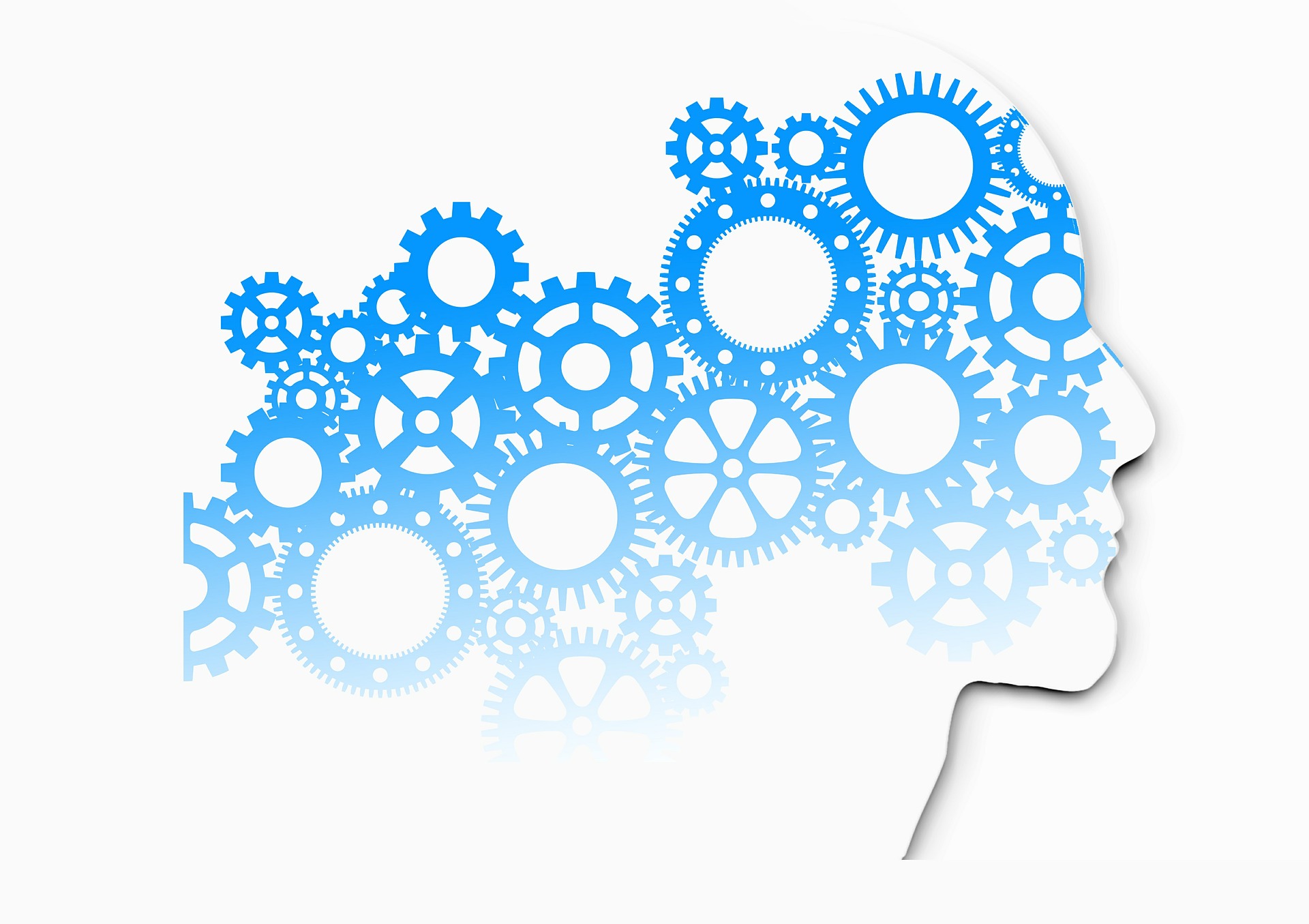 因應作為
相驗情形
共200人
蒐證調查
後續究責
結語
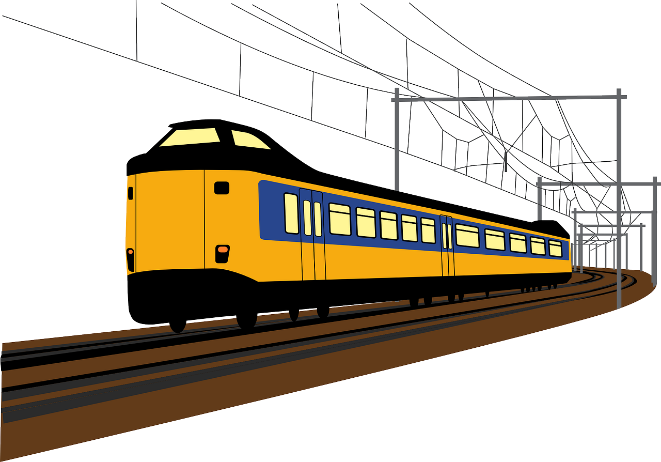 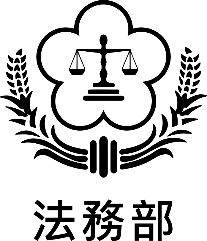 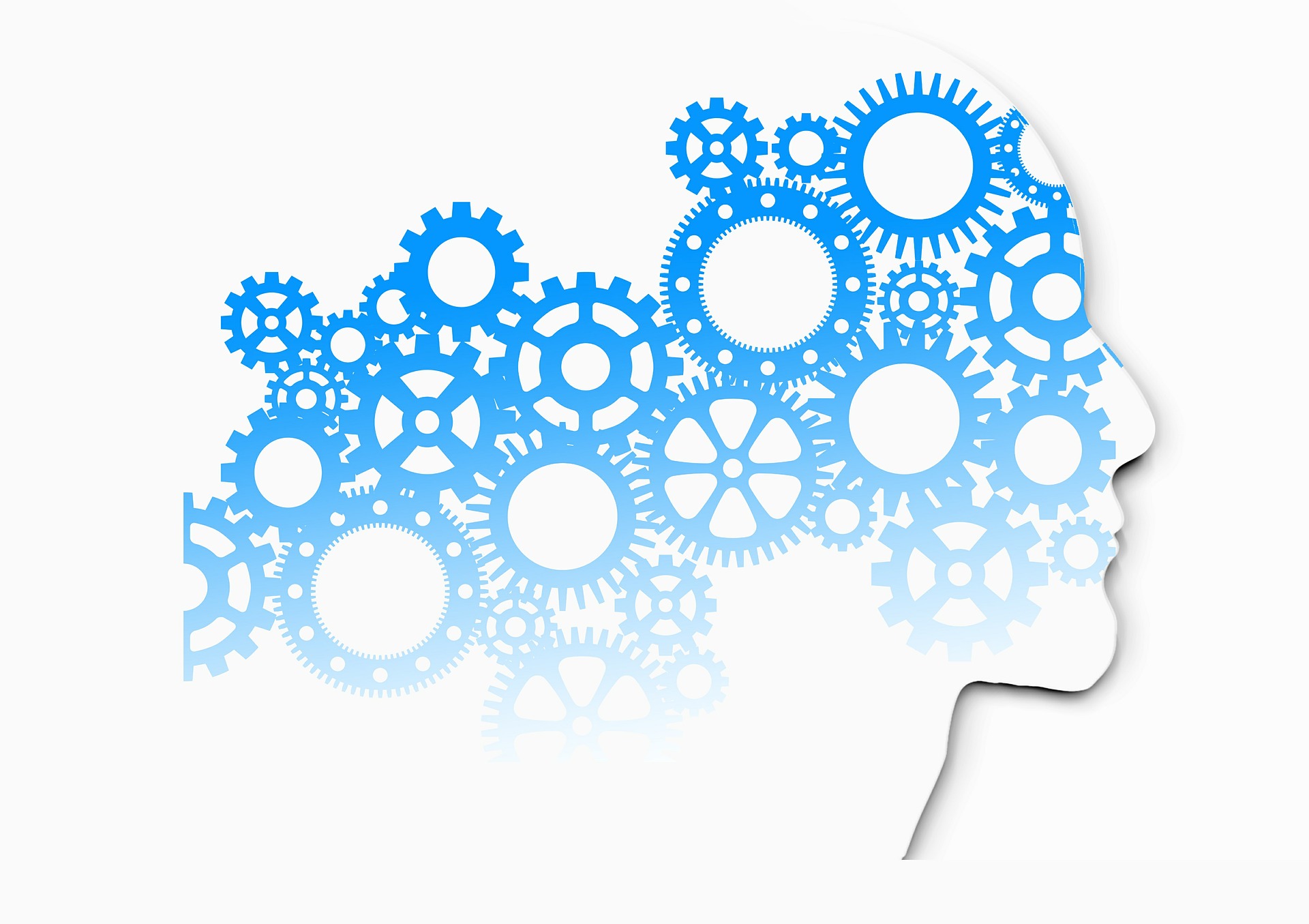 因應作為
儘速確認不幸罹難者姓名、身分，讓往生者安息。
查究刑責：
1.迅速立即啟動傳喚約談被告及相關人
2.保全證據，釐清事實真相
關懷被害人家屬
相驗情形
蒐證調查
後續究責
結語